Comprendre la Convention internationale pour la protection des végétaux (CIPV)
Secrétariat de la CIPV
Avec le soutien financier du projet 401 du STDF
Formation de facilitateurs de l'évaluation des capacités phytosanitaires (ECP)
Présentation générale
Définition et objectif
Activités de base
Relation entre les ONPV et la CIPV
Qu'est-ce que la CIPV ?
Un traité multilateral visant la coopération internationale dans le domaine de la protection des végétaux. Elle comprend 182 parties contractantes en 2016.
L'instrument mondial d'harmonisation des mesures phytosanitaires dans les domaines du commerce et de l'environnement.
L'organisation de normalisation compétente dans le domaine phytosanitaire désignée dans l’Accord SPS de l'OMC.
Révisions de la CIPV
La Convention a été déposée auprès du Directeur général de l’Organisation des Nations Unies pour l’alimentation et l’agriculture (FAO) depuis son adoption en 1951.
La Convention a été révisée en 1997 pour être alignée sur l’Accord sur l'application des mesures sanitaires et phytosanitaires. 
Le nouveau texte révisé de la CIPV est entré en vigueur en 2005.
Texte révisé de la CIPV
Article I : Objet et obligations
En vue d’assurer une action commune et efficace afin de prévenir la dissémination et l'introduction d'organismes nuisibles aux végétaux et produits végétaux, et en vue de promouvoir l'adoption de mesures appropriées de lutte contre ces derniers, les parties contractantes s'engagent à prendre les mesures législatives, techniques et réglementaires spécifiées dans la présente Convention et dans les accords complémentaires.
Quels sont les points forts du texte de la Convention ?
Énonce clairement des obligations, droits et responsabilités.
Identification claire d'une organisation telle que l'ONPV et de ses rôles.
Reconnaissance des organisations régionales de la protection des végétaux.
Propose un modèle unique de certificat en annexe à la Convention.
Favorise la coopération entre les parties contractantes.
La CIPV - Protéger les ressources végétales
Quatre objectifs stratégiques :
Protéger l’agriculture durable et renforcer la sécurité alimentaire mondiale en luttant contre la dissémination des organismes nuisibles.
Protéger l’environnement, les forêts et la biodiversité contre les organismes nuisibles.
Créer des possibilités de développement économique et commercial grâce à la promotion de mesures phytosanitaires harmonisées et reposant sur la science.
Renforcer les capacités phytosanitaires qui permettront aux membres de réaliser les trois premiers objectifs.
[Speaker Notes: Le Cadre stratégique de la CIPV comprend quatre grands objectifs qui définissent le rôle de la CIPV en ce qui concerne la protection des ressources végétales nationales contre les risques associés aux organismes nuisibles, en vue de :

Garantir la sécurité alimentaire mondiale : protéger l'agriculture durable et les cultures en luttant contre l'introduction et la dissémination des organismes nuisibles.

Protéger l’environnement : protéger les écosystèmes naturels, les forêts et la biodiversité contre les organismes nuisibles.

Favoriser l'innocuité du commerce international et le développement économique : créer des opportunités de développement économique et commercial grâce à la promotion de mesures phytosanitaires harmonisées et reposant sur la science.

Renforcer les capacités : fournir aux membres des ressources/matériels et formations pour renforcer leurs capacités phytosanitaires et leur permettre de réaliser les trois objectifs précités.

Les parties qui participent activement à la CIPV se soutiennent mutuellement et favorisent l'accès au marché et contribuent également à façonner les normes internationales qui permettent la réalisation des quatre objectifs énoncés dans le Cadre stratégique de la CIPV.]
La CIPV - Protéger les ressources végétales
Quatre activités de base :
1. Établissement de normes
2. Obligations en matière de notification
3. Règlement des différends
4. Renforcement des capacités
[Speaker Notes: Avec ses membres, la CIPV participe activement à la réalisation des quatre activités de base énoncées dans son cadre stratégique. 

Établissement de normes : 
Les membres de la CIPV jouent un rôle clé dans l'établissement des normes. Les normes internationales pour les mesures phytosanitaires (NIMP) adoptées par la CIPV renforcent les efforts communs déployés par les parties contractantes pour protéger les ressources végétales à travers le monde.

Obligations nationales en matière de notification :
La CIPV facilite l'échange d'informations entre les parties contractantes via le Portail phytosanitaire international (www.ippc.int), sur lequel les points de contact officiels de la CIPV peuvent consulter et publier des informations.

Règlement des différends :
La CIPV fournit un forum de conciliation neutre pour les questions techniques et peut également proposer un processus de règlement des différends non contraignant.

- Les parties procèdent dans un premier temps à des consultations bilatérales pour régler le problème.
- Si d'autres mesures s'avèrent nécessaires, les parties disposent d'autres solutions, notamment la création d'un Groupe d'experts de la CIPV.

Renforcement des capacités :
La CIPV aide l'ensemble des parties contractantes à établir une stratégie pour renforcer efficacement et durablement leurs capacités phytosanitaires.

La CIPV aide à la mise en œuvre des normes et au renforcement des ONPV en mettant à disposition un outil d'évaluation de leurs capacités phytosanitaires.

Plusieurs ressources et programmes d'apprentissage en ligne sur le renforcement des capacités sont disponibles sur la page des ressources phytosanitaires, à l'adresse http://www.phytosanitary.info.]
1. Établissement des normes
Processus d'établissement des normes de la CIPV
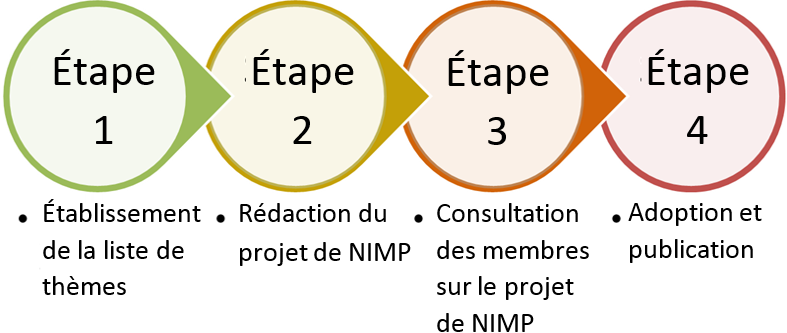 1. Établissement des normes
Comment participer aux activités de normalisation ?
En proposant un thème
En soumettant des observations lors des consultations
En lisant les observations soumises et en comprenant les réponses apportées par le CN
En nommant des experts
En lisant les rapports du CN et en discutant des questions abordées avec les membres du CN
En participant aux consultations d'experts sur les protocoles de diagnostic
En soumettant des documents de travail
[Speaker Notes: À quelles étapes du processus de normalisation les ONPV interviennent-elles ?

À toutes les étapes :
 
En proposant des thèmes.
Une harmonisation mondiale est-elle vraiment nécessaire ?
Peut-on obtenir des conseils d'une autre manière ?
S'agit-il d'une priorité mondiale ?
(voir les critères relatifs aux thèmes dans le formulaire de soumission, à la page 136 du manuel phytosanitaire, ANNEXE 3 : Formulaire pour la soumission de thèmes pour les normes de la CIPV)
Préparez un projet de spécification en lien avec le thème, en prenant soin d'en préciser la portée et indiquez les tâches que doivent effectuer les experts pour obtenir une bonne norme.

2. En ajustant la liste de thèmes lors de la CMP
C'est le moment où sont prises les décisions, évitez de laisser à l'ordre du jour des thèmes dont vous estimez qu'ils ne sont pas utiles.  
Assurez-vous que tous les thèmes n‘aient pas tous un degré de priorité élevé.

3. En soumettant des observations sur le projet de spécification 
Il s'agit du cadre de base de la norme. S'il n'est pas entièrement valide, il en ira de même pour la norme. Garantir la validité du cadre de base est donc une étape essentielle !!!

4. En nommant un expert pour les groupes techniques et les groupes de travail d’experts.
Demandez à vos experts de préparer un CV détaillé avant de remplir le formulaire de nomination et de le retourner au Secrétariat de la CIPV.
Soumettez un document de travail pour une réunion d'un groupe de travail d’experts ou d'un groupe technique, en expliquant votre point de vue et en décrivant les questions d’ordre technique.

5. En soumettant des observations sur le projet de NIMP.
Pensez à ce qui importe vraiment. Ne perdez pas de temps sur les corrections mineures, en vous concentrant sur les questions essentielles.

6. En soumettant des observations sur les questions de fond et, le cas échéant, sur le projet de NIMP.
Concentrez-vous sur les modifications intervenues depuis la précédente consultation, en observant la façon dont le CN a pris en compte les observations en lisant le rapport du CN-7 de mai. Pour les traitements phytosanitaires et les protocoles de diagnostic, étudiez les réponses apportées par le CN aux observations (elles figurent toutes sur le PPI).

7. En adoptant le projet de NIMP.

Savez-vous qui sont les membres du CN de votre région ? 
Pour de plus amples renseignements sur le CN et ses membres, voir la page https://www.ippc.int/fr/core-activities/standards-setting/standards-committee/ 

Qu'est-ce que la consultation des membres sur les projets de NIMP ?
L'occasion pour les membres de la CIPV d'examiner et de soumettre des observations sur les projets de NIMP
Observations soumises par le point de contact de la CIPV
 Via l'OCS jusqu'au 30 novembre 
Dure 150 jours : du 1er juillet au 30 novembre 
(pour information)
Soumissions des observations (via l'OCS) :
Les ONPV devraient passer en revue les observations et déterminer celles qui seront soumises
- Certaines parties prenantes peuvent avoir leurs propres points de vue sur le thème, en fonction de leur situation et de leur mandat, mais l'ONPV a une vue « globale » et une vaste expertise et devrait s'efforcer de consulter les parties prenantes de son pays (autres administrations, professionnels du secteur, groupes de producteurs, etc.).
 Les ONPV devraient tenir compte de tous les points de vue avant de prendre une décision.]
2. Obligations en matière de notification
Obligations des parties contractantes :
Point de contact officiel de la CIPV
Description de l'organisation nationale de la protection des végétaux
Points d'entrée appliquant des restrictions
Restrictions, exigences et interdictions phytosanitaires
Signalements officiels d’organismes nuisibles
2. Obligations en matière de notification
Obligations des parties contractantes :
Situation des organismes nuisibles
Justification des exigences phytosanitaires
Liste des organismes nuisibles réglementés
Non-conformité
Actions d’urgence
3. Règlement des différends
Les gouvernements ont le droit souverain de contester les mesures phytosanitaires qu'ils jugent injustifiées.
[Speaker Notes: Comme les autres accords de l'OMC, l'Accord SPS établit des droits et des obligations qui s'appliquent aux gouvernements. L'Accord SPS reconnaît le droit fondamental des gouvernements de restreindre le commerce international lorsque cela s'avère nécessaire pour protéger la santé humaine, la santé animale ou la santé des végétaux. Cela signifie que la protection de la santé prime sur le commerce.

Les différends commerciaux entre parties contractantes peuvent survenir pour plusieurs raisons :
Ouvrir ou conserver leur accès au marché 
Interprétation et application :

de la CIPV
des NIMP
des mesures phytosanitaires
des atouts
du type
de l’utilisation ou de l’utilisation inappropriée de certaines mesures
des mesures phytosanitaires nouvelles ou révisées.]
3. Règlement des différends
Système de prévention et de règlement des différends de la CIPV :
Fournit un forum informel et souple destiné à prévenir les différends.
Le règlement formel des différends doit être utilisé en « dernier recours », après échec de la procédure informelle, et a vocation à résoudre les problèmes phytosanitaires d'ordre technique.
[Speaker Notes: Prévention des différends - Mesures visant à prévenir la survenance d'un différend officiel :
Mesures qui peuvent être prises pour éviter un déffirend
Processus informels et nombreuses options

Règlement des différends - Règlement des différends : 
« Dernier recours », après échec des options de prévention des différends]
4. Renforcement des capacités
Activités :
Assistance technique
Conseils en matière de législation et de politique
Élaboration et gestion de projets 
Ateliers et formations
Développement des ressources techniques de la CIPV
Page sur les ressources phytosanitaires
[Speaker Notes: Conseils en matière de politique : contributions de la FAO sur les plans technique et juridique.
Élaboration de projet : formulation de projet, évaluation des capacités, planification stratégique.
Formation : élaboration de matériels de formation, formations techniques.]
Page sur les ressources phytosanitaires www.phytosanitary.info
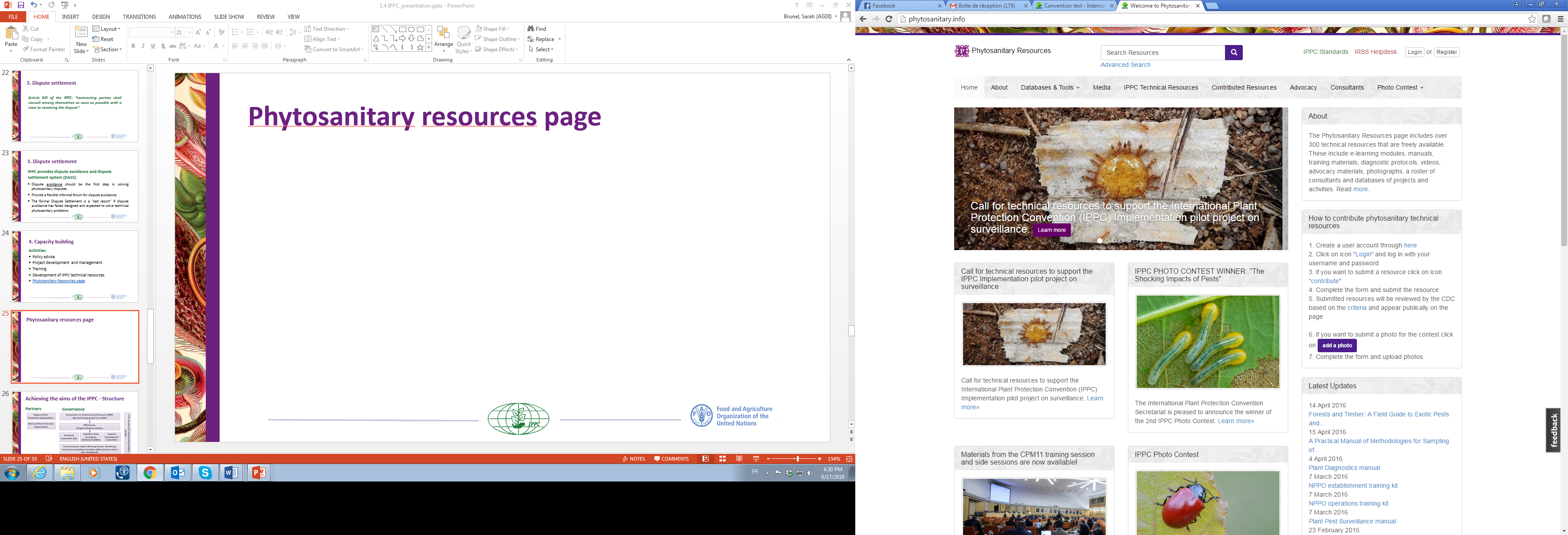 Atteindre les objectifs de de la CIPV - Structure
Partenaires
Gouvernance
Le Secrétariat de la CIPV est hébergé et assuré par la FAO
Organisations régionales de la protection des végétaux
Commission des mesures phytosanitaires (CMP)
182 parties contractantes en 2016
Convention sur la diversité biologique (CDB)
Bureau de la CMP - 7 représentants régionaux
Groupe sur la planification stratégique (SPG) et Comité financier
Comité des normes (CN)
Organe subsidiaire chargé du règlement des différends au titre de la CIPV
Comité chargé du renforcement des capacités
Groupes techniques, groupes de travail d’experts, Groupe sur la planification stratégique (SPG), ateliers, consultations techniques pour mettre en œuvre les décisions de la CMP et établir des plans stratégiques.
Atteindre les objectifs de de la CIPV
Chaque partie contractante établit une organisation nationale de la protection des végétaux (ONPV) en tant que seule autorité nationale habilitée à prendre des décisions en matière de santé des végétaux.
Les organisations régionales de la protection des végétaux (ORPV) aident leur région à mettre en œuvre la CIPV et ses normes internationales pour les mesures phytosanitaires (NIMP).
Avantages pour les parties contractantes
Peuvent agir plus efficacement pour prévenir l'introduction et la dissémination des organismes nuisibles
Cohérence avec l'Accord SPS de l'OMC
La plupart des principaux partenaires commerciaux et membres de l'OMC sont parties contractantes à la CIPV
Plus grande crédibilité des systèmes phytosanitaires nationaux vis-à-vis des partenaires commerciaux
Avantages pour les parties contractantes
Contribution directe et active aux processus d'harmonisation mondiale, notamment en ce qui concerne l'élaboration des NIMP
Opportunités d'interagir avec d'autres accords internationaux relatifs au commerce et à l'environnement (Accord SPS de l'OMC, CDB, CITES, etc.)
Secrétariat de la CIPV
Viale delle Terme di Caracalla 1
00153 Rome (Italie)
Téléphone : (+39) 06 5705 4812
Courriel : ippc@fao.org
Site Internet : www.ippc.int/fr, www.phytosanitary.info
Examen du texte de la Convention
Examinez par groupes de trois personnes le texte de la Convention et discutez des questions suivantes :
Exercice 1 : Responsabilités de l'ONPV
Après avoir lu l'article IV, identifiez et analysez les difficultés que vous rencontrez dans la mise en œuvre de l'une des responsabilités énoncées
Exercice 2 : Parties contractantes
Imaginez que votre pays ne soit pas pas partie contractante à la CIPV : 
Quelles conséquences cela aurait-il ?